CDBG Limited Clientele Activities
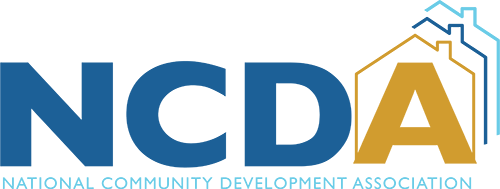 Wausau, Wisconsin
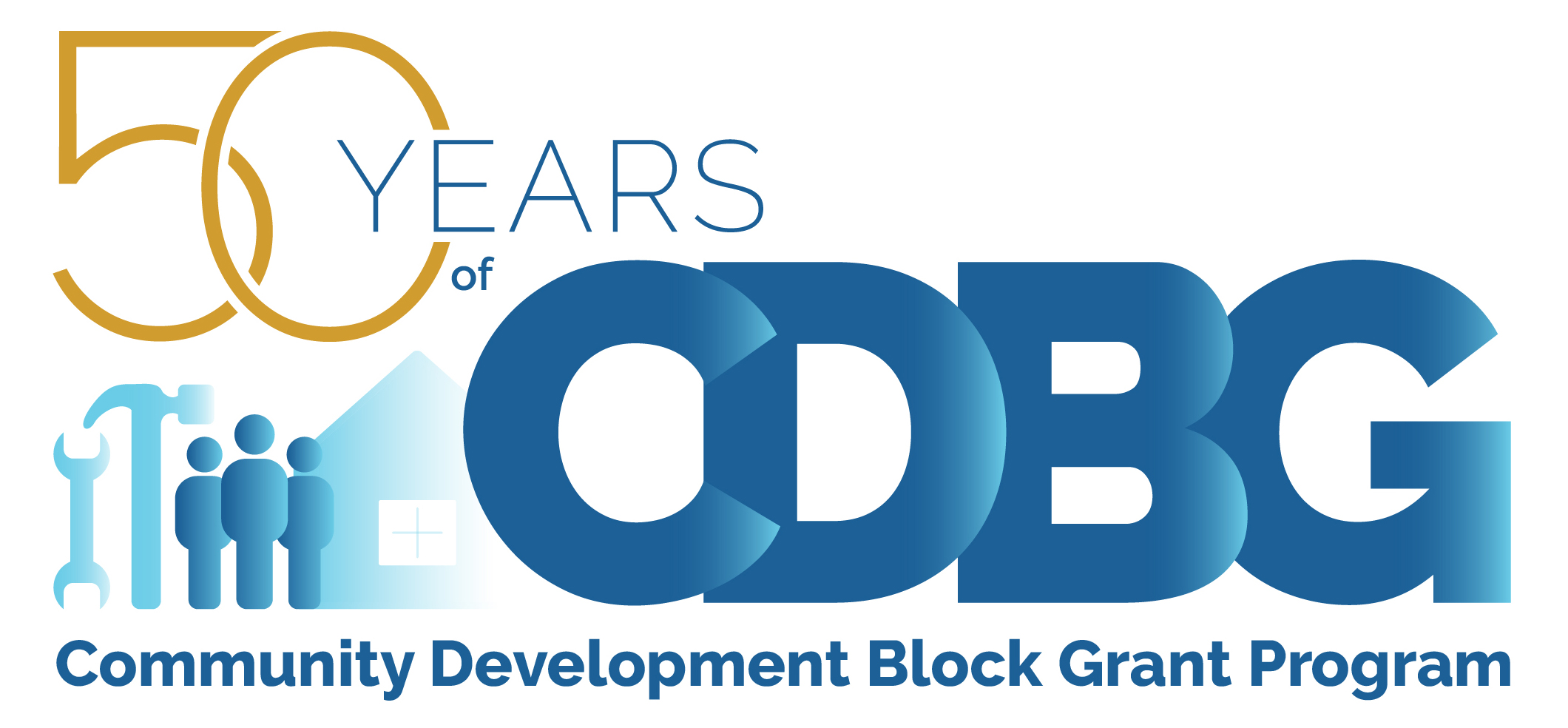 June 2024
1
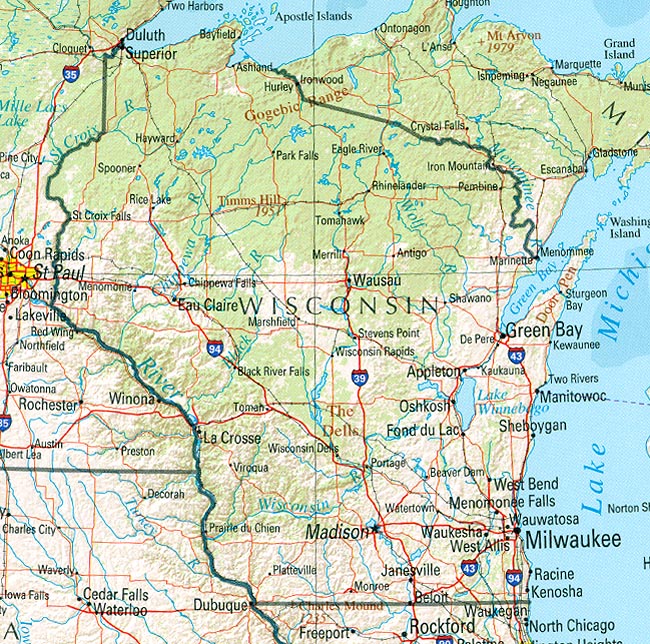 Where is Wausau?
Located in Central Wisconsin
Population just under 40,000*
*The principal city of a Metropolitan Statistical Area
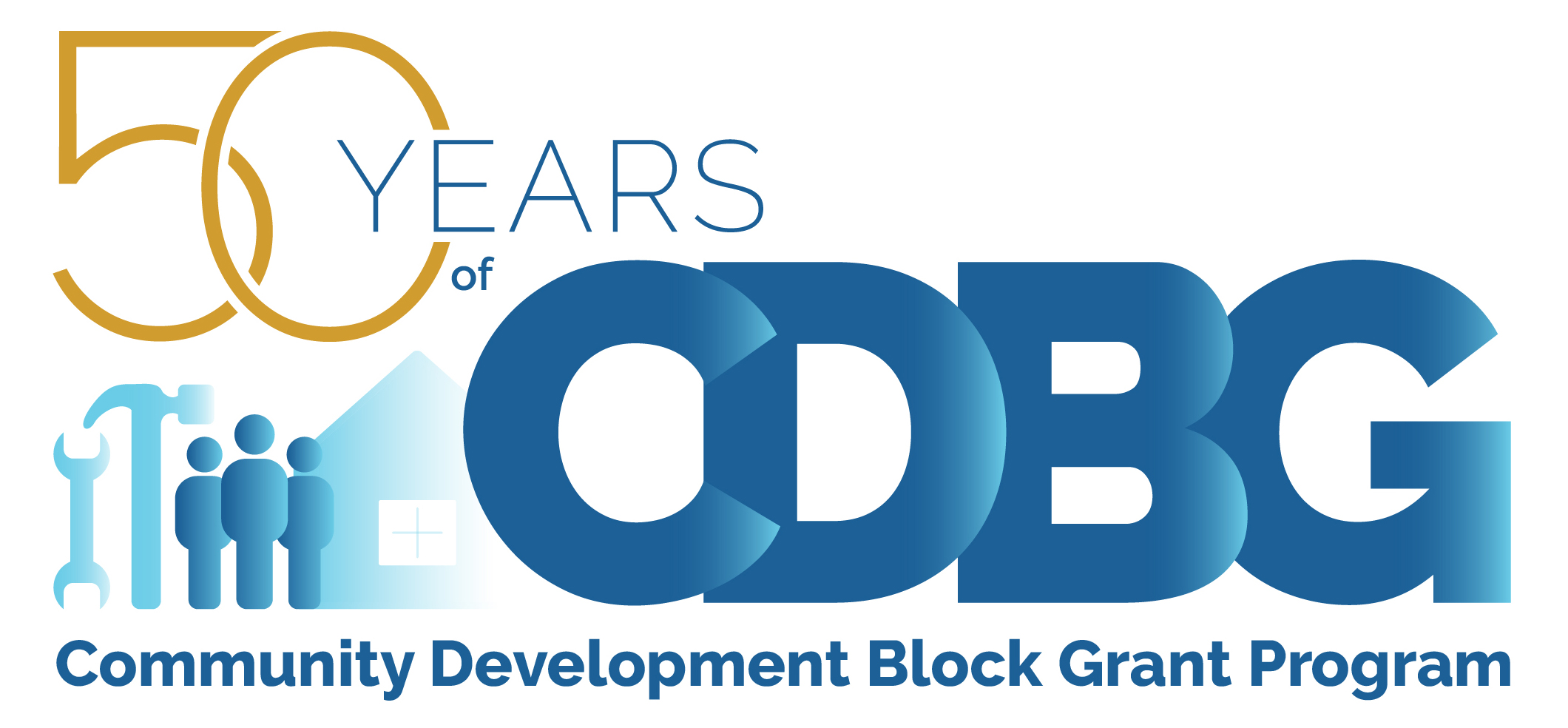 June 2024
2
Wausau’s CDBG Statistics
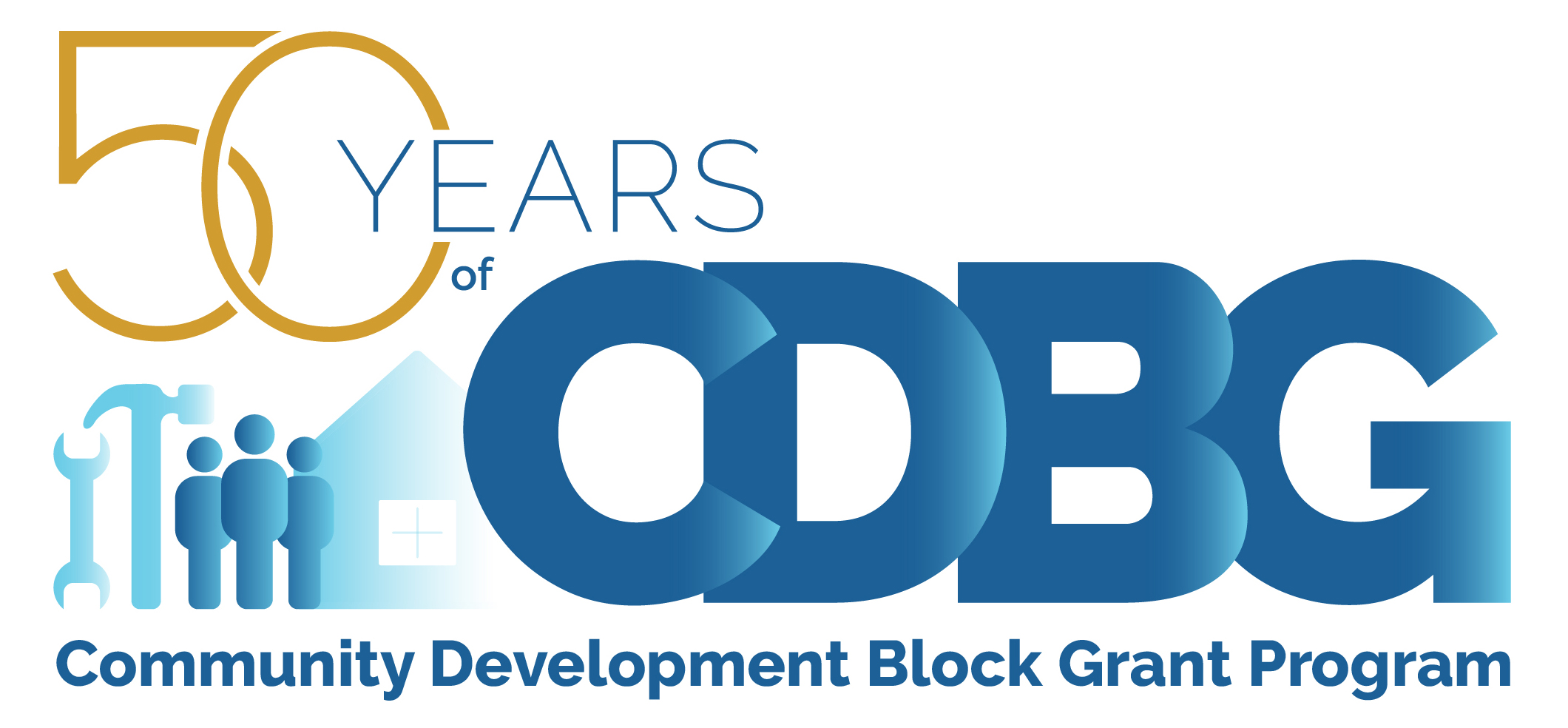 June 2024
3
National Objectives…
Are Met if The Activity Meets 1 of 4 Subcategories:
Area Benefit Activity
Housing Activities
Job Creation or Retention
Limited Clientele Activities
24 CFR 570.208(a)
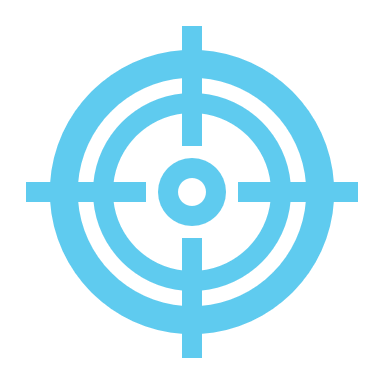 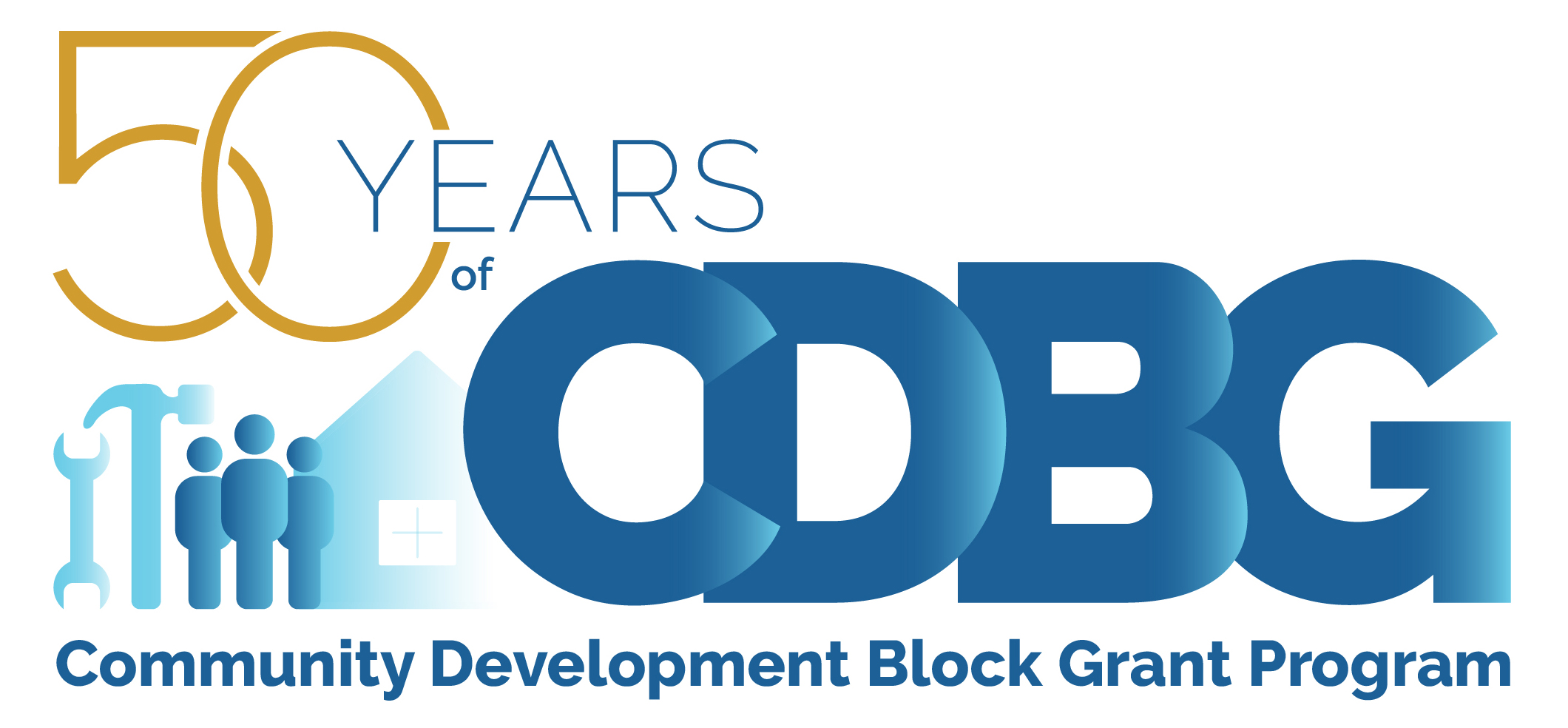 June 2024
4
Limited Clientele Activities570.208(a)(2)
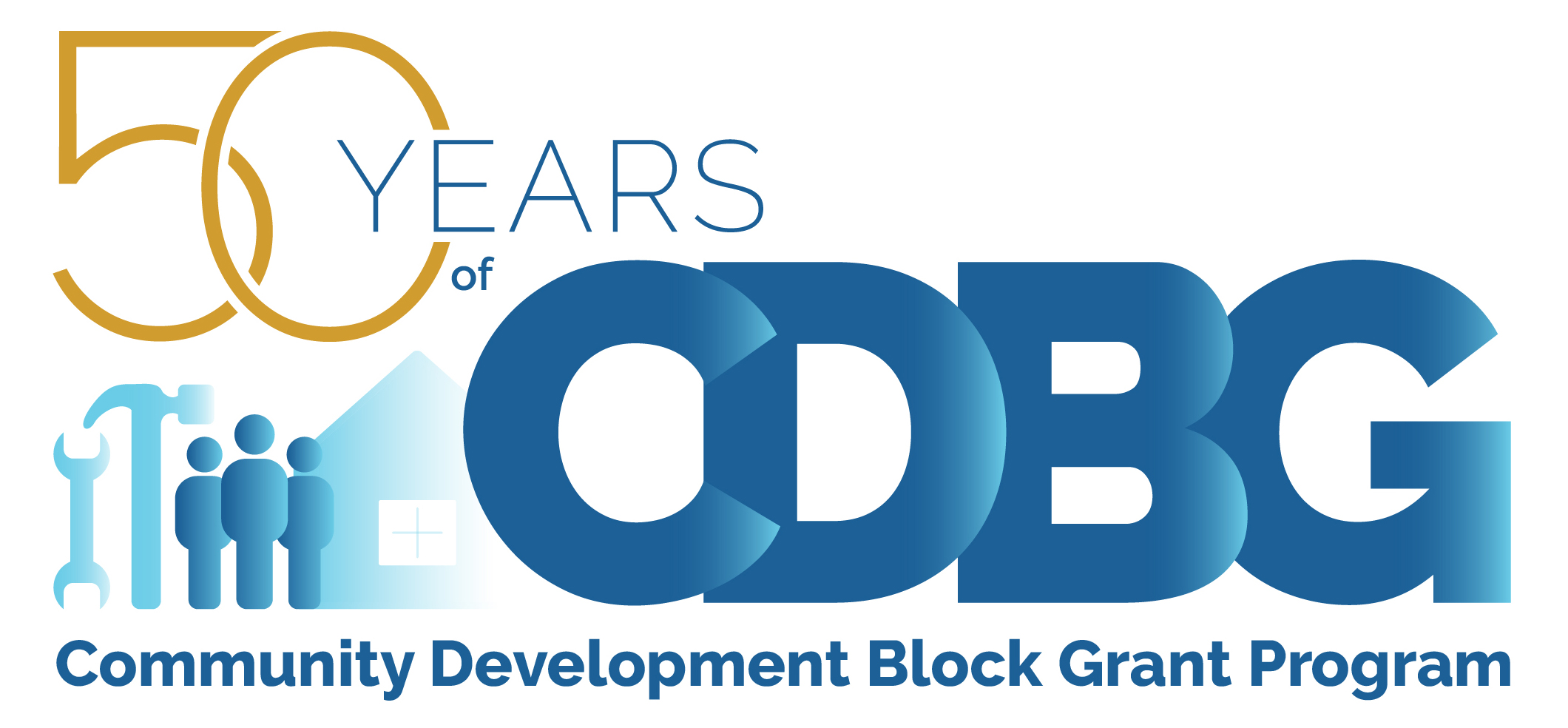 June 2024
5
Types of Activities Needing Documentation
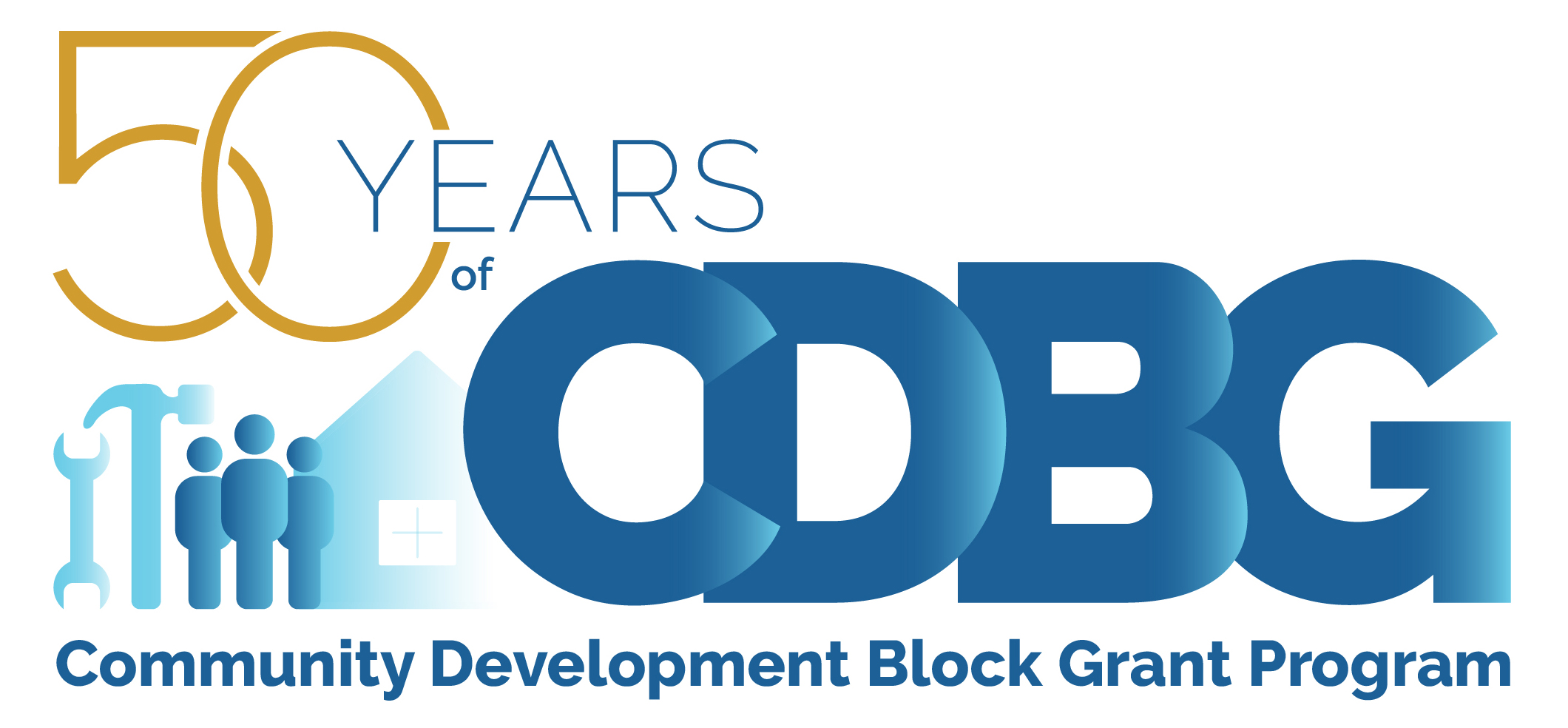 June 2024
6
Sources of Documentation
Income Taxes for Household
Paystubs, Social Security Award Letter, etc.
			OR
Self-Certification
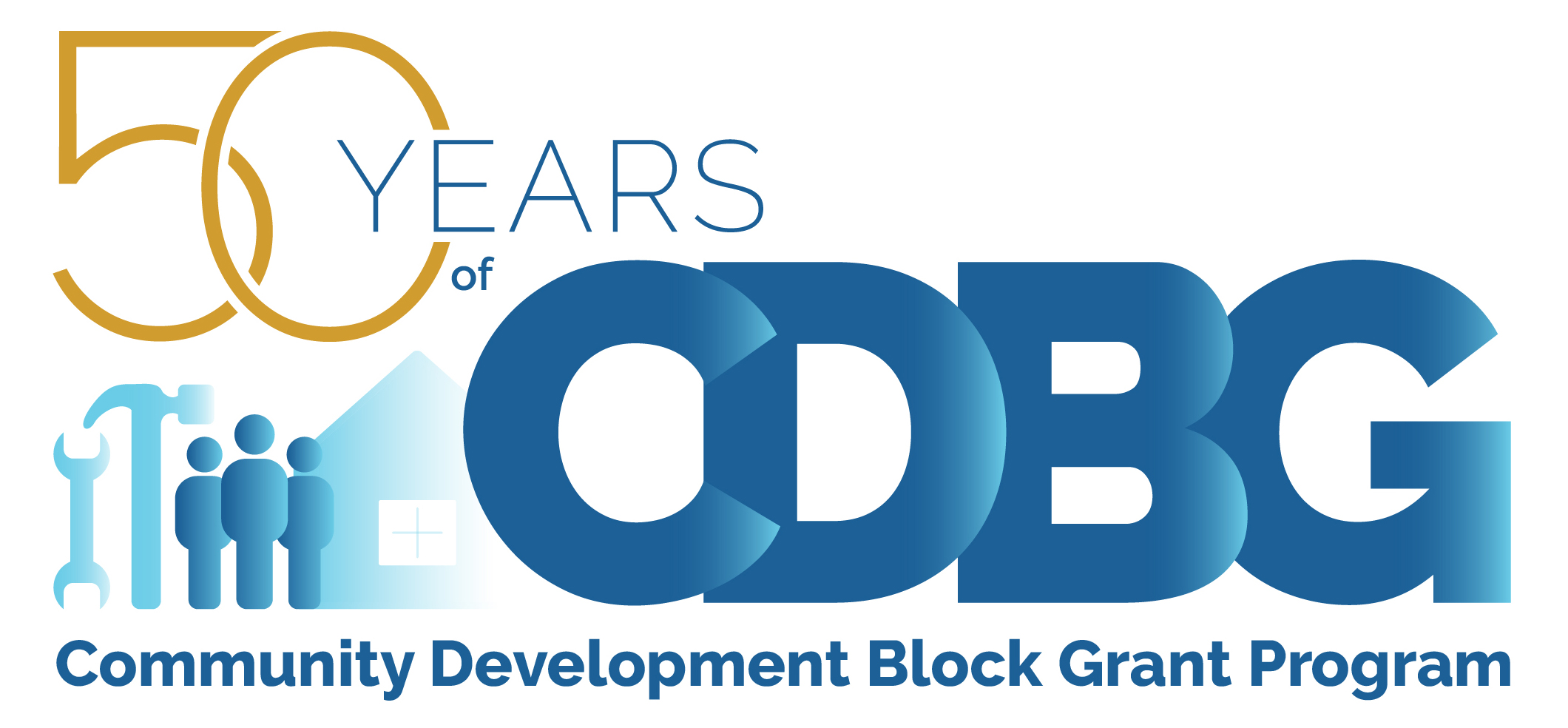 June 2024
7
Statistically, Presumed Eligible Categories
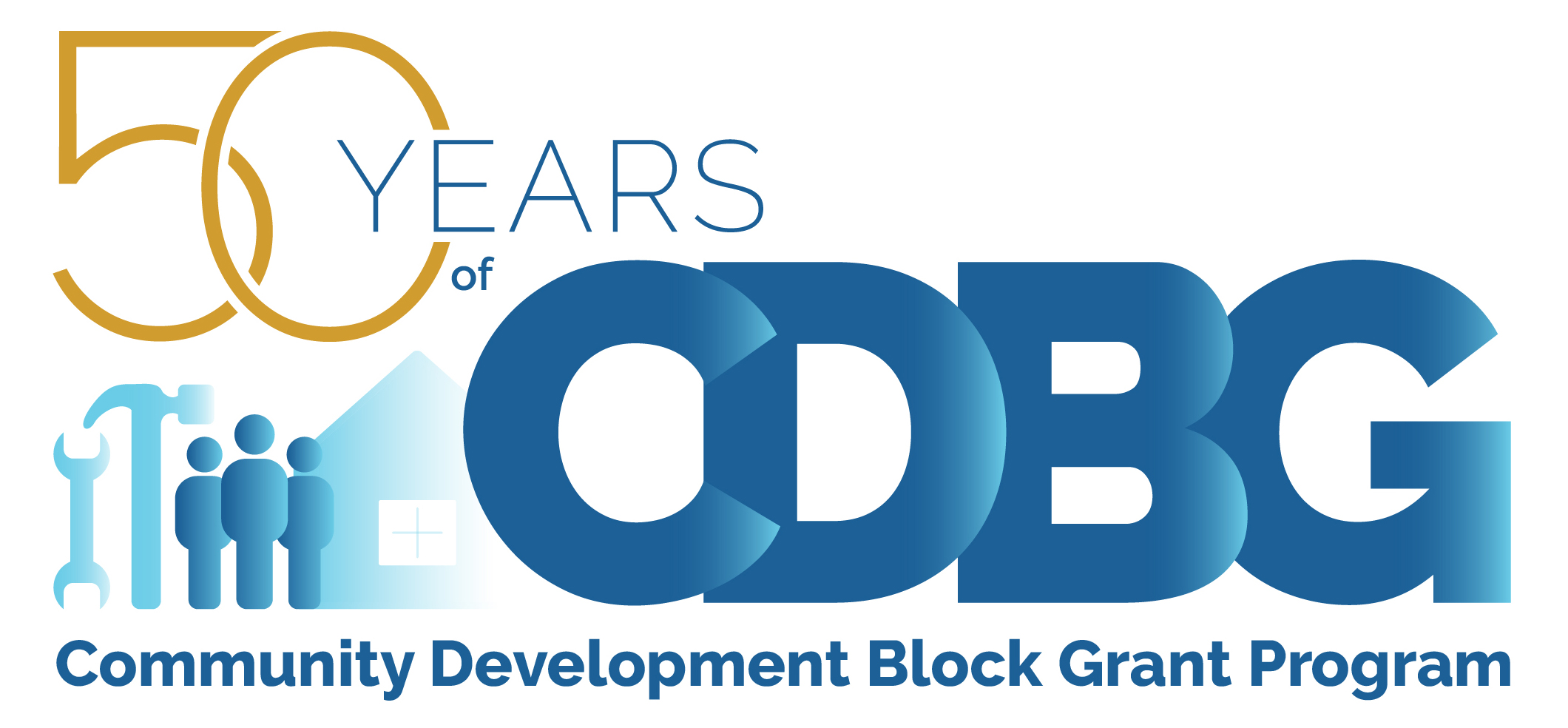 June 2024
8
Documentation
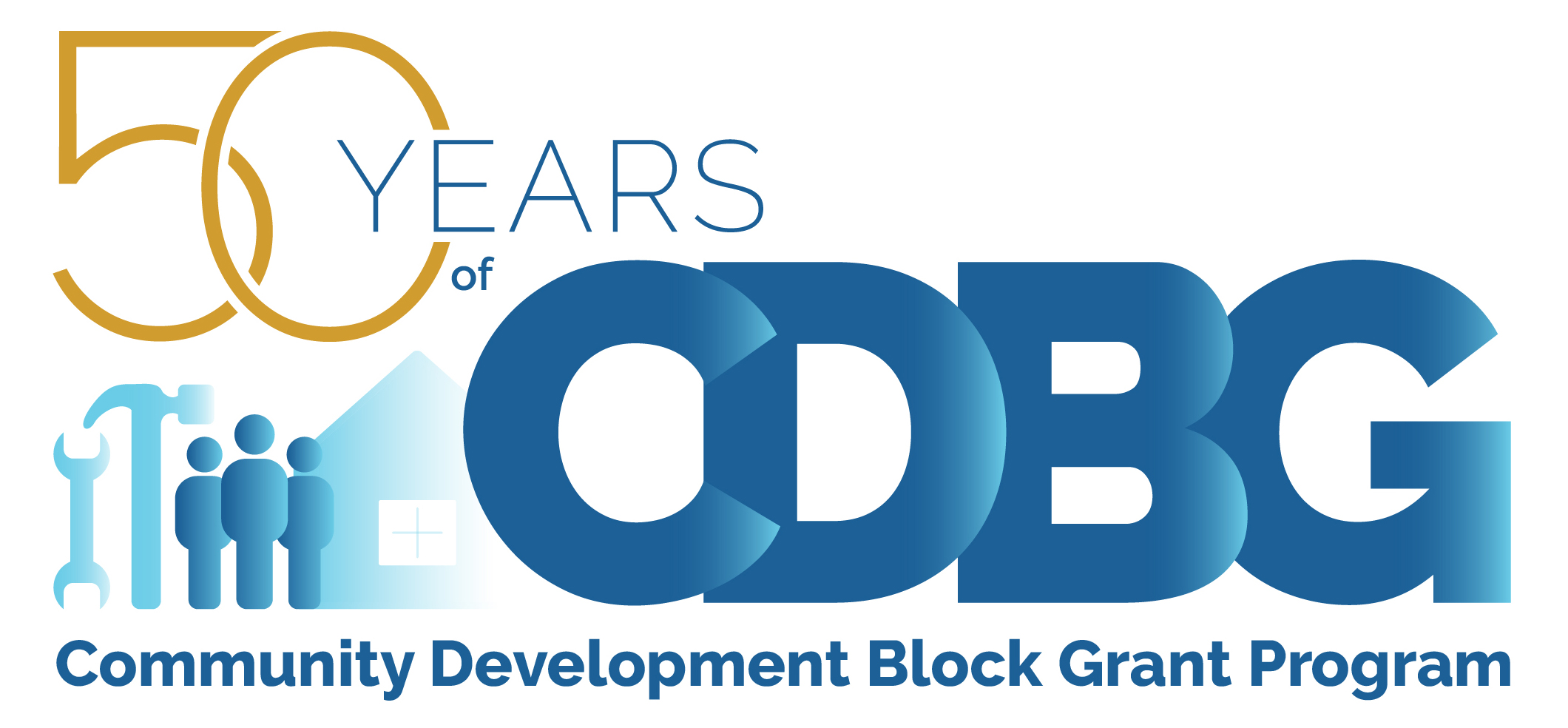 June 2024
9
It's Never Easy
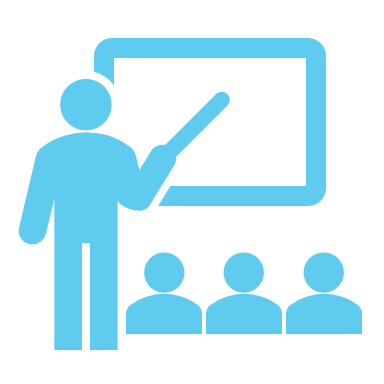 Wausau Childcare 
Less than 51% of Beneficiaries met the Low- Moderate-Income requirement.
Neighbor’s Place Food Pantry 
How should income levels and residency be documented for Beneficiaries? 
Big Brothers, Big Sisters
How should a Non-Profit Subrecipient document Beneficiaries?
Senior Living Facility 
Replacement of antiquated elevator in center which removes an architectural barrier. Senior residents are a presumed eligible population, but the center has been unable to raise additional funds to complete the project.
Bridge Clinic Community Gardens 
Documentation of Beneficiaries utilizing the gardens and raising additional funds to finish the garden infrastructure after we spent our funds.
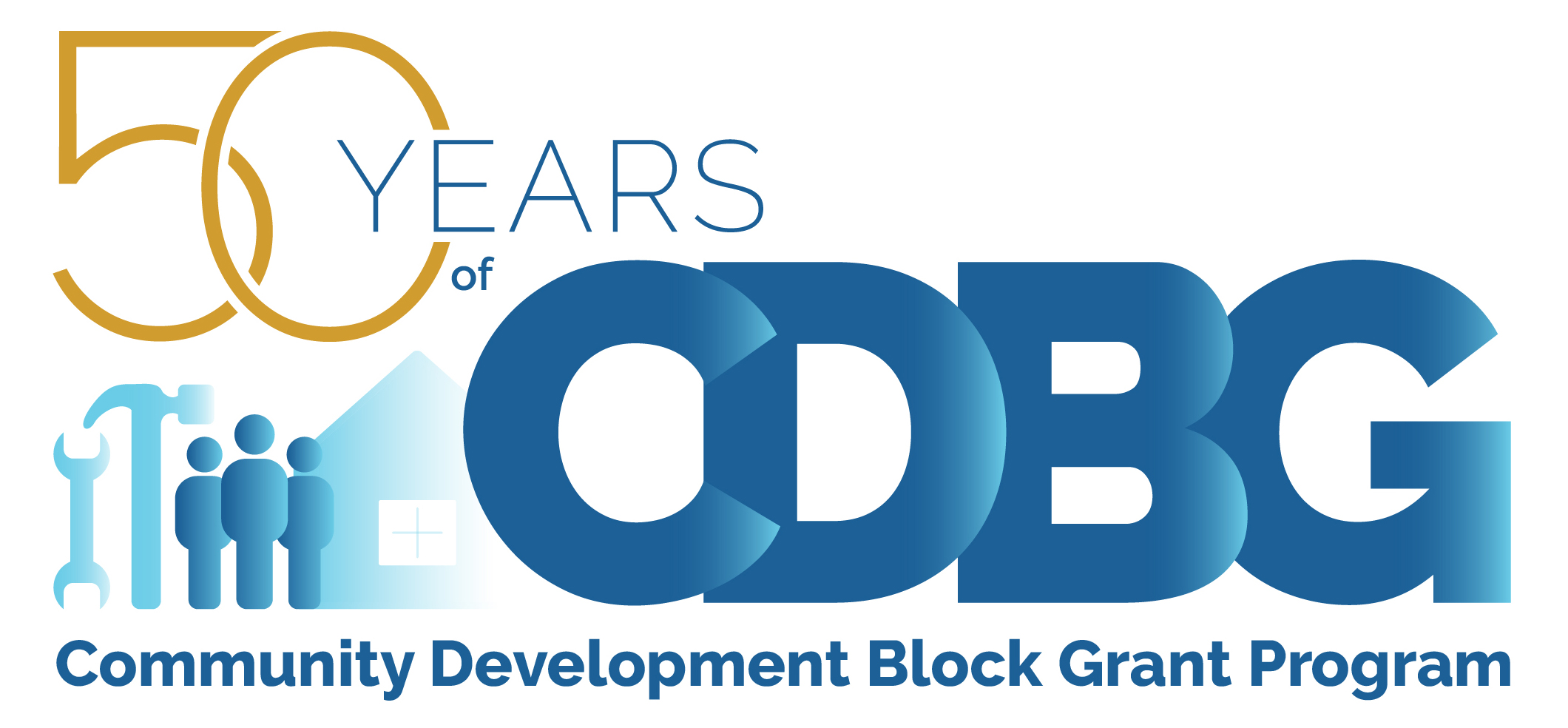 June 2024
10
Best Practices
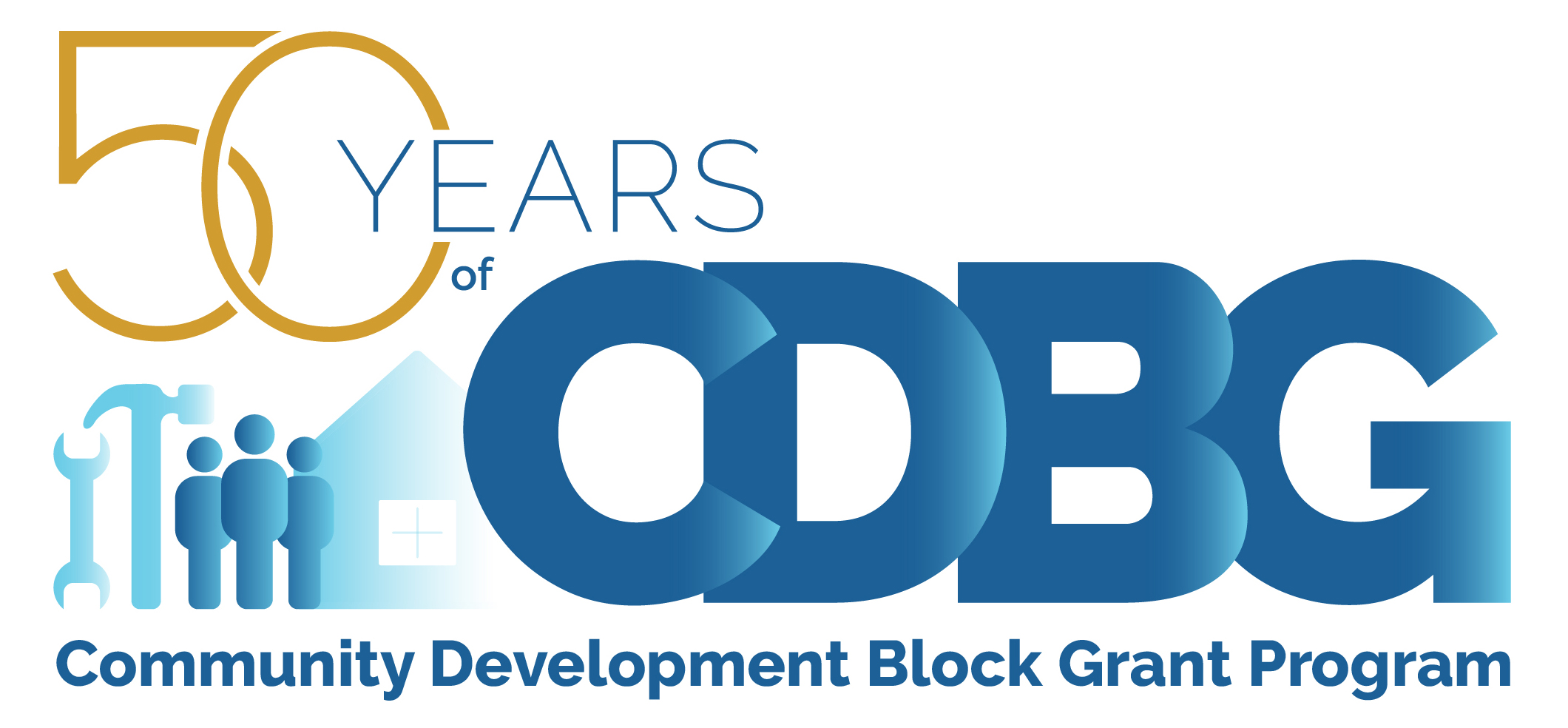 June 2024
11
Questions?Tammy StratzCommunity Development ManagerCity of Wausau715-261-6682tammy.stratz@ci.wausau.wi.us
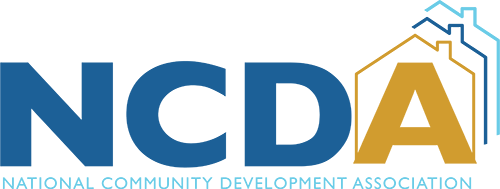 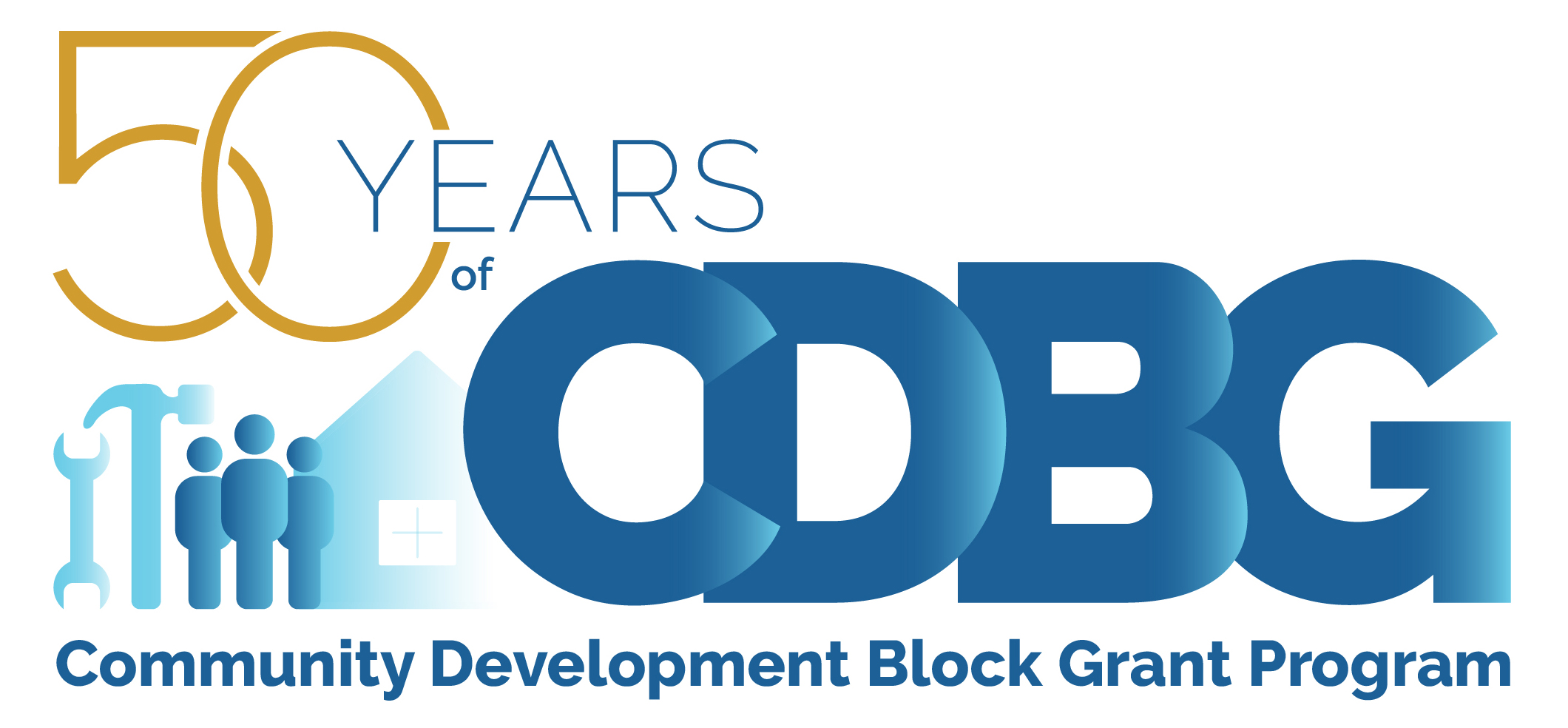 June 2024
12